APLICAÇÃO DA ELETRODIÁLISE PARA REMOÇÃO DE FERRO E MANGANÊS EM ÁGUA PARA ABASTECIMENTO PÚBLICO
Autora: Karine Rodeghiero
INTRODUÇÃO

Mananciais podem conter elevadas concentrações de Ferro e Manganês, devido a dissolução de rochas contendo esses elementos, apresentam diferentes estágios de oxidação como Fe2+, Fe3+, Mn2+ e Mn4+. .
Quando a presença destes metais é combinada à presença de matéria orgânica dissolvida ocorre uma associação entre estas espécies, formando um complexo, este complexo formado não é removido em um tratamento de água convencional.
PROBLEMAS GERADOS PELA PRESENÇA DE METAIS COMPLEXADOS NA ÁGUA
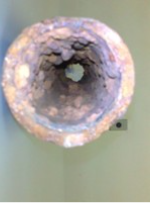 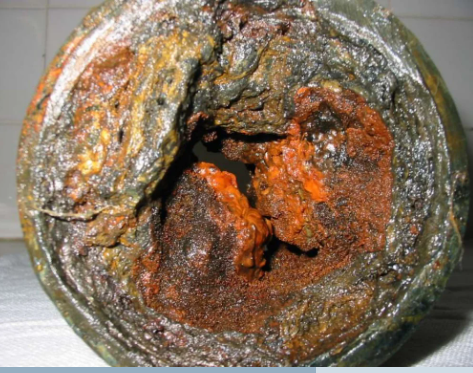 FERRO GALVANIZADO COM PRESENÇA DE INCRUSTAÇÕES FERRO E MANGANES
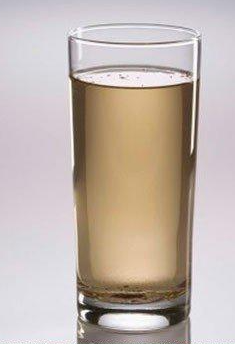 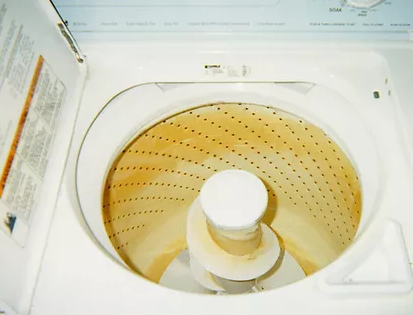 TRATAMENTO CONVENCIONAL DE ÁGUA
TRATAMENTO CONVENCIONAL DE ÁGUA COM PRESENÇA DE METAIS COMPLEXADOS
PORTARIA DE POTABILIDADE

PORTARIA GM/MS Nº 888, DE 4 DE MAIO DE 2021

Esta Portaria dispõe sobre os procedimentos de controle e de vigilância da qualidade da água para consumo humano e seu padrão de potabilidade, na forma do Anexo XX da Portaria de Consolidação GM/MS nº 5, de 28 de setembro de 2017.
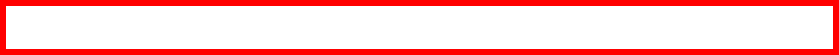 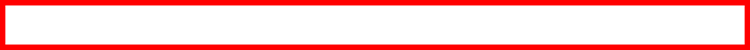 Fonte: Brasil, 2021.
PROCESSOS DE SEPARAÇÃO POR MEMBRANAS
Uma membrana é uma barreira que separa duas fases e que restringe total ou parcialmente o transporte de uma ou várias espécies químicas presentes nas fases.
PROCESSOS DE SEPARAÇÃO POR MEMBRANAS
Fonte: Adaptado de Habert,2006
ELETRODIÁLISE

A técnica foi desenvolvida após a 2ªGuerra Mundial para fins de dessalinização de àgua para produção de água potável
Utiliza como força motriz um Gradiente de potencial elétrico;
Uma das espécies deve possuir carga elétrica;
São utilizadas membranas carregadas com cargas positivas e negativas.
DILUÍDO
MC
MA
Eletrólito
Eletrólito
ÂNODO
CÁTODO
Concentrado Anôdico
Concentrado catódico
Membrana Catiônica

Permite o fluxo de cátions e impede o fluxo de ânions.
Membrana Aniônica

Permite o fluxo de ânions  e impede o fluxo de cátions.
OBJETIVO GERAL


O objetivo deste trabalho é avaliar o emprego de um sistema de Eletrodiálise para a remoção de Ferro e Manganês em água superficial que necessita de tratamento para ser destinada ao abastecimento público.
OBJETIVOS ESPECÍFICOS

Avaliar as condições de operação do sistema de Eletrodiálise para remoção de Ferro e Manganês para atendimento à portaria de potabilidade; 
Determinar as condições ideais de operação do equipamento de Eletrodiálise;
Verificar a eficiência do processo de Eletrodiálise para a remoção de Ferro e Manganês em água superficial;
MATERIAIS E MÉTODOS
Célula de Eletrodiálise de cinco compartimentos

Fonte ICEL OS-7000

Quatro bombas para a recirculação

Placas de Ti/Ti0,7Ru0,3O2 que atuam como cátodo e ânodo;
Membranas utilizadas
Membrana Aniônica  - HDX200
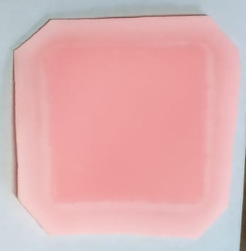 Membrana Catiônica  - HDX100
Configuração do sistema
CONC. CATÓDICO 0,5g/L Na2SO4
CONC. ANÓDICO 0,5g/L Na2SO4
DILUÍDO
ELETRODO
3,0 g/L Na2SO4
Amostras Sintética:
Padrão de Ferro: Feito a partir do sal FeSO4.7H2O

Padrão de Manganês:  Feito a partir do sal MnSO4.H2O

Concentração final da amostra sintética:
Fe : 6,0 mg.L-1 e  Mn : 0,6 mg.L-1
Amostra Real
Amostra coletada na Represa da Lomba do sabão

Profundidade: 5m

Concentração de COT: 10,5mg/L

Amostra foi previamente filtrada 
em filtro qualitativo.
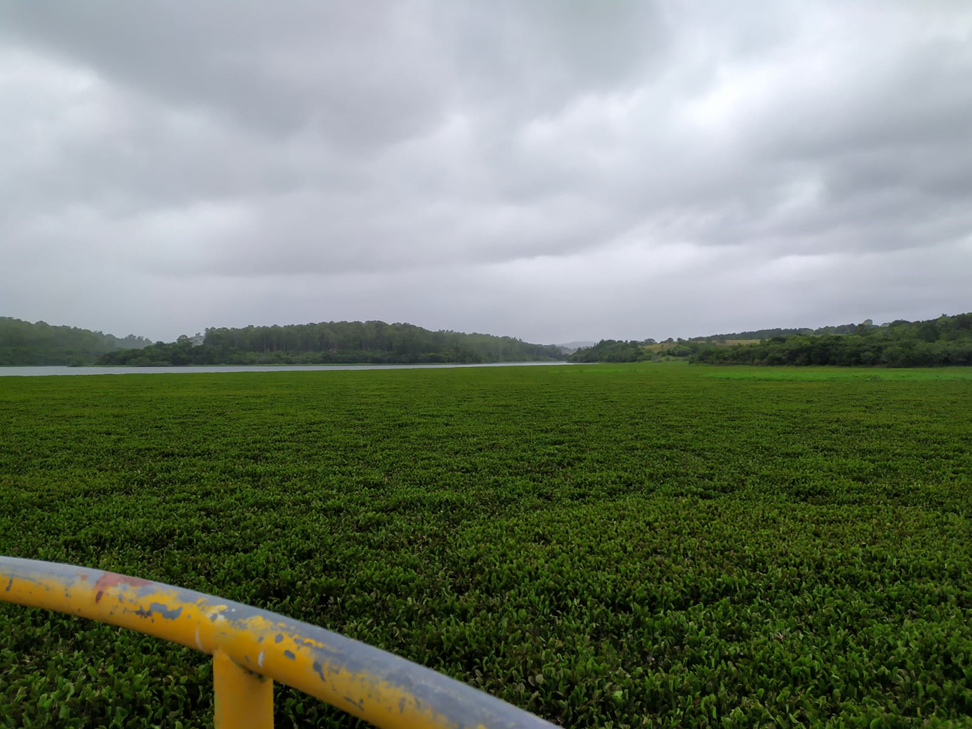 Curva de Corrente-voltagem
Fonte: IBANEZ, 2004
Densidade máxima de corrente aplicada
80% do valor máximo encontrado na região A


Amostra sintética:
0,124 mA.cm-2  (2mA)

Amostra real:
0,575 mA.cm-2 (9,2mA)
Tempo de ensaio:
Sete horas
Retirada alíquota para análise a cada uma hora para as seguintes análises:
pH

Condutividade

Determinação de Ferro

Determinação de Manganês
Resultados e discussão
Ensaio com amostra sintética  - Média dos resultados obtidos
Avalição de resultados obtidos com a amostra sintética:
Ferro: 99% de remoção
Manganês: 99% de remoção
Resultados e discussão
Ensaio com amostra Real  - Média dos resultados obtidos
Avalição de resultados obtidos com a amostra real:
Ferro: 50% de remoção
O método não foi eficiente para o atendimento da portaria de potabilidade
Concentração final obtida: 1,21 mg.L-1
Avalição de resultados obtidos com a amostra real:
Manganês: 93% de remoção
O método foi eficiente para o atendimento da portaria de potabilidade
Concentração final obtida: 0,09 mg.L-1
Conclusões

Tendo em vista a redução significativa dos metais avaliados no estudo, o tratamento proposto se mostrou viável. O estudo realizado apresenta uma alternativa para reduzir os inconvenientes gerados pela presença de Ferro e Manganês na água de abastecimento público.
Recomendações

Comparar a eficiência alterando a faixa de pH do diluído;

 Inserir uma etapa de pré-tratamento na amostra real, para avaliar um possível aumento na remoção de Ferro.
Referências

BRASIL. PORTARIA GM/MS Nº 888, DE 4 DE MAIO DE 2021. Altera o Anexo XX da Portaria de Consolidação GM/MS nº 5, de 28 de setembro de 2017, para dispor sobre os procedimentos de controle e de vigilância da qualidade da água para consumo humano e seu padrão de potabilidade. Diário Oficial da República Federativa do Brasil. Brasília, DF, ed. 85, n. 123, p. 127. 7 mai. 2021. Seção 1.
DANTAS, A. D. B., PASCHOALATO, C. F. P. R., FIGUEIRETO, J. O., RAMOS, RAMOS, M. H. C. Remoção de cor, de ferro e de manganês em água com matéria orgânica dissolvida por meio da pré-oxidação, coagulação, filtração e adsorção em carvão ativado granular. Revista DAE, Mai.2011, p46-55.
HABERT, A.C., BORGES, C.P., NOBREGA, R. ; Processos de Separação por Membranas - COPPE/UFRJ (2006) Cap 1, p.9-17.
KNOCHE, W. R.; BENSCHOTEN; KEARNEY; SOBORSKI; RECKHOW. Kinetics of manganese and iron oxidation by potassium permanganate and chlorine dioxide. Journal AWWA, v. 83, n. 6, Jun.1991. p80-87.
Referências
MACEDO, H. T., BENVENUTI, T., RODRIGUES, M. A. S., FERREIRA, J. Z. Avaliação do transporte de níquel através de membranas catiônicas no tratamento de efluentes por eletrodiálise. VII Seminário sobre tecnologias limpas, Nov. 2017.
U.S. EPA Method 3005A: Acid Digestion of Waters for Total Recoverable or Dissolved Metals for Analysis by Flame Atomic Absorption (FLAA) or Inductively Coupled Plasma (ICP) Spectroscopy. Jul, 1992.
Agradecimentos
Aos colegas do DMAE - Porto Alegre pelo apoio e pela amizade.

À Universidade Federal do Rio Grande do Sul por fornecer sua estrutura e equipamentos para a realização deste projeto.

Ao DMAE  - Porto Alegre pelo incentivo à pesquisa.
OBRIGADA!

Karine Rodeghiero

karine.rodeghiero@dmae.prefpoa.com.br

(51)98107 7504